Beden Eğitiminde Yaratıcı Drama İle İlgili Çalışmalar
Beden Eğitiminde Yaratıcı Drama İle İlgili Çalışmalar
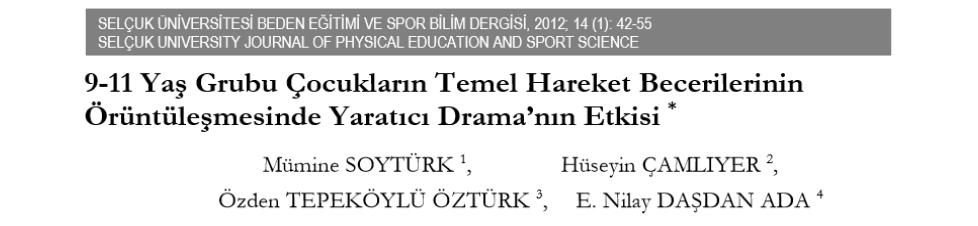 Yöntem: 
Çalışma bir ilköğretim okulunda üçüncü sınıf öğrencilerinden 15 deney, 15 kontrol olmak üzere toplam 30 denek ile yürütülmüştür. 4 haftalık uygulama çalışması süresince deney grubuna temel hareket becerilerinin bir kısmı yaratıcı drama yöntemi ile öğretilirken kontrol grubuna ise aynı temel hareket becerileri komut yöntemi ile öğretilmiştir.
Amaç: 
Soytürk ve Ark.(2012)yaptıkları çalışmada  9-11 yaş grubu çocuklarda uygulanan yaratıcı drama tekniğinin temel hareket becerilerinin örüntüleşmesi  ve hatırlama düzeyleri üzerindeki etkilerini araştırmışlardır.
Sonuç:
Deney grubunda temel hareket becerilerinin örüntüleşmesi puanlarının ve hatırlama düzeylerinin kontrol grubuna göre daha yüksek olduğu bulunmuştur.
Beden Eğitiminde Yaratıcı Drama İle İlgili Çalışmalar
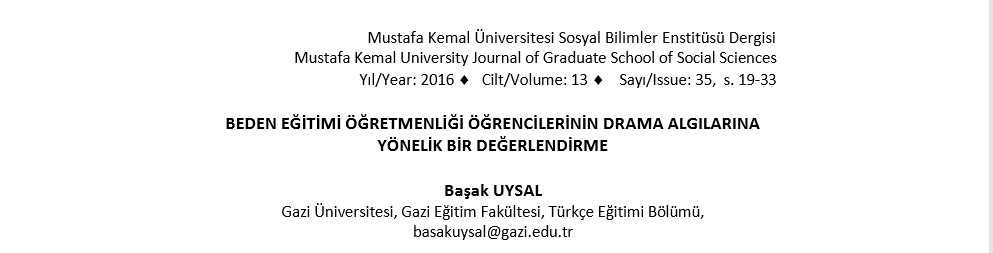 Sonuç: 
Çalışma sonucunda Drama dersinin sadece bir yöntem ve teknik dersi değil, aynı zamanda kişisel gelişim ve farkındalık sürecine yönelik bir katkı niteliği taşıdığı sonucuna ulaşılmıştır.
Yöntem: 
 Nitel veri toplama tekniklerinden odak grup görüşmesinin kullanıldığı çalışmada ilk ve son görüşmenin olduğu haftalar arasında 12 haftalık atölye uygulaması gerçekleştirilmiştir.
Amaç:
 Başak U(2016) yaptığı çalışmada Beden eğitimi öğretmenlerinin eğitiminde drama kullanılmasının aday öğretmenler tarafından algılanış biçimini ortaya koymayı amaçlamıştır.
Beden Eğitiminde Yaratıcı Drama İle İlgili Çalışmalar
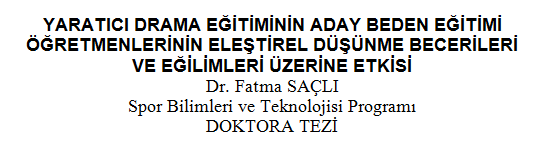 Saçlı F(2013) Hacettepe Üniversitesi, Beden Eğitimi ve Spor Öğretmenliği Programında öğrenim gören 64 aday beden eğitimi öğretmeni ile 10 hafta boyunca yürüttüğü çalışmasında yaratıcı drama eğitimi alan grupta eleştirel düşünmeye yönelik olumlu değişimler olduğunu tespit etmiştir.
Saçlı F (2013). Yaratıcı Drama Eğitiminin Aday Beden Eğitimi Öğretmenlerinin Eleştirel Düşünme Becerileri Ve Eğilimleri Üzerine Etkisi, Hacettepe Üniversitesi Sağlık Bilimleri Enstitüsü    Doktora Tezi.
Beden Eğitiminde Yaratıcı Drama İle İlgili Çalışmalar
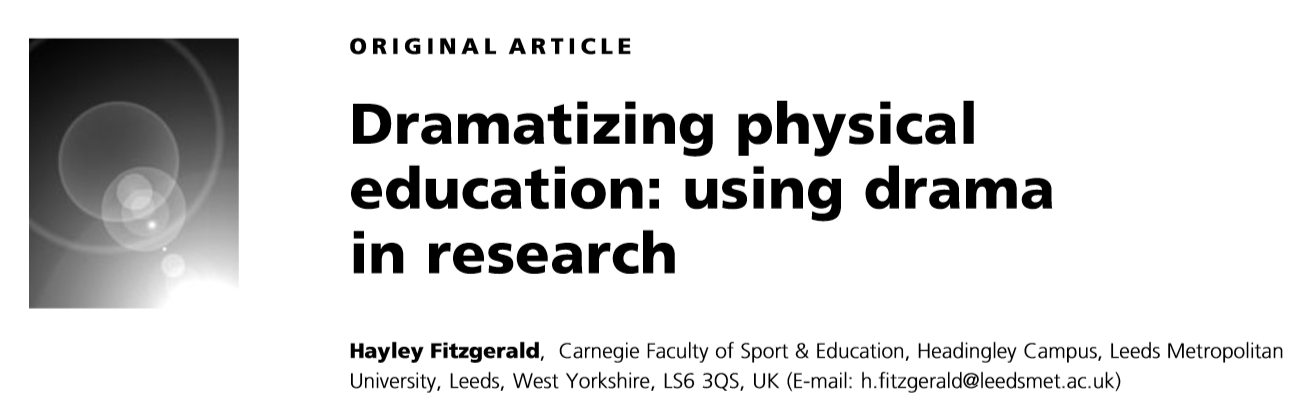 Araştırmanın Amacı:
Bu çalışmanın amacı,  drama tekniği kullanarak ciddi öğrenme güçlüğü çeken öğrencilerin, beden eğitimi, spor ve serbest zaman deneyimlerini tekrar yapılandırmaları ve deneyimleri hakkındaki görüşlerini ortaya çıkarmaktır.
Fitzgerald, H. (2007). Dramatizing physical education: using drama in research. British Journal of learning disabilities, 35(4), 253-260
Beden Eğitiminde Yaratıcı Drama İle İlgili Çalışmalar
Araştırmanın Sonucu:
Dramayı teknik olarak kullanmanın, çalışmaya katılan öğrencilerin beden eğitimi, spor ve serbest zaman deneyimleri hakkında yeni bilgiler edinmesini sağladığı ortaya konulmuştur.
Öğrenciler,
Beden eğitimi etkinliklerini okul müfredatının bir parçası olarak kabul etmişlerdir.
Aile üyelerini serbest zaman deneyimlerinin önemli kolaylaştırıcıları olarak belirlemişlerdir.
 Serbest zaman etkinliklerine ulaşmak için öğretmenler ve destek personeli de dahil olmak üzere  başkalarından destek almaları gerektiğini kabul etmişlerdir.
Fitzgerald, H. (2007). Dramatizing physical education: using drama in research. British Journal of learning disabilities, 35(4), 253-260
SONUÇ
Alanda yapılan çalışmaların gösterdiği iki önemli nokta bulunmaktadır.
1
2
Beden eğitimi öğretmenliği, programında yaratıcı drama yönteminin yeterince araştırılmamış olmasıdır.
Yaratıcı dramanın nasıl daha etkili olacağını tespit etmek amacıyla uygulamalı çalışmalara yönelmiş olmasıdır.
Uysal, B. (2016). Beden Eğitimi Öğretmenliği Öğrencilerinin Drama Algılarına Yönelik Bir Değerlendirme/Evaluation of Physical Education Teaching Students’ for Drama Perception. Mustafa Kemal Üniversitesi Sosyal Bilimler Enstitüsü Dergisi, 13(35).